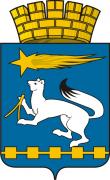 Городской округ Нижняя Салда
Отчет главы городского округа Нижняя Салда о своей деятельности и деятельности Думы городского округа Нижняя Салда за 2015 год
Представление ГО при встречах с представителями Правительства:
22. 04.2015 год – Министр физической культуры СО Рапопорт Л.А.:
- развитие массовой физкультуры и спорта в ГО;
 - строительство ФОК;
- сертифицирование автогоночной трассы;
- оборудование хоккейного корта искусственным покрытием;
- создание Общественного совета по спорту в ГО
20. 05.2015 год – Заместители Министра  соц. политики СО Лайковская Е.Э и Медведская Д.Р. по вопросу реорганизации территориальных управлений социальной политики
20. 05.2015 год – Министр культуры СО Креков П.В.по вопросам перспективы развития ГО в сфере культурной деятельности
21. 08.2015 год – и.о Министра транспорта и связи СО Старков В.В. по состоянию и ремонту автомобильных дорог регионального и местного значения, путепроводов, мостовых сооружений
04. 09.2015 год – Министр природных ресурсов и экологии СО Кузнецов А.В. По экологическому состоянию в ГО, по сохранению Кедровой рощи, состоянию парка Металлургов и плотины
29.09.2015 – встреча  Первого зам. руководителя Администрации Губернатора СО Дубичева В.Р. с главой ГО и депутатами Думы ГО
27.11.2015 – Совет глав муниципальных образований Горнозаводского управленческого округа с участием Министра энергетики и ЖКХ СО Смирнова Н.Б.
выполнение программы капитального ремонта домов в ГО;
 модернизация ЖКХ в ГО;
 обустройство 2-х дворов в рамках Программы «Тысяча дворов»
Представление ГО на мероприятиях:
Дискуссия «Инициативные бюджетные практики как ресурс прмышленных городов Урала»
В рамках программы Центра Ельцина на выставке ИННОПРОМ -2015
Позиционирование ГО в СМИ:статьи в Областной газете, газете Московский комсомолец
Статья в Областной газете (встреча глав и Губернатора в рамках мероприятия по мониторингу Указов Президента РФ от 07 мая 2012 года)
При главе городского округа действует 16 постоянных комиссий и Советов:
Градостроительный Совет в 2015 году проведено 12 заседаний, рассмотрено 58 заявлений
В 2015 году состоялось 3 заседания Молодежного Совета при главе ГО
Динамика награждения Почетными грамотами и Благодарственными письмами главы ГО 2012-2015 г.г.
За отчетный период главой ГО проведены общественные мероприятия:
Открытый городской конкурс по созданию Гимна ГО Нижняя Салда
День местного самоуправления в ГО Нижняя Салда
Осуществление главой ГО полномочий председателя Думы.Информирование населения о деятельности Думы и главы ГО
- 10 статей о заседаниях Думы
- 5 интервью с главой городского округа
- 12 публикаций о повестках заседаний Думы
33 объявления о деятельности Думы
6 пресс-релизов о заседаниях Думы
23 фотоальбома о мероприятиях с участием депутатов Думы и главы ГО
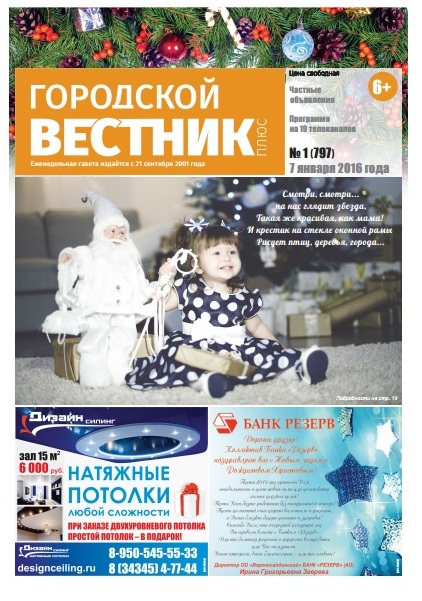 Заседания Думы городского округа
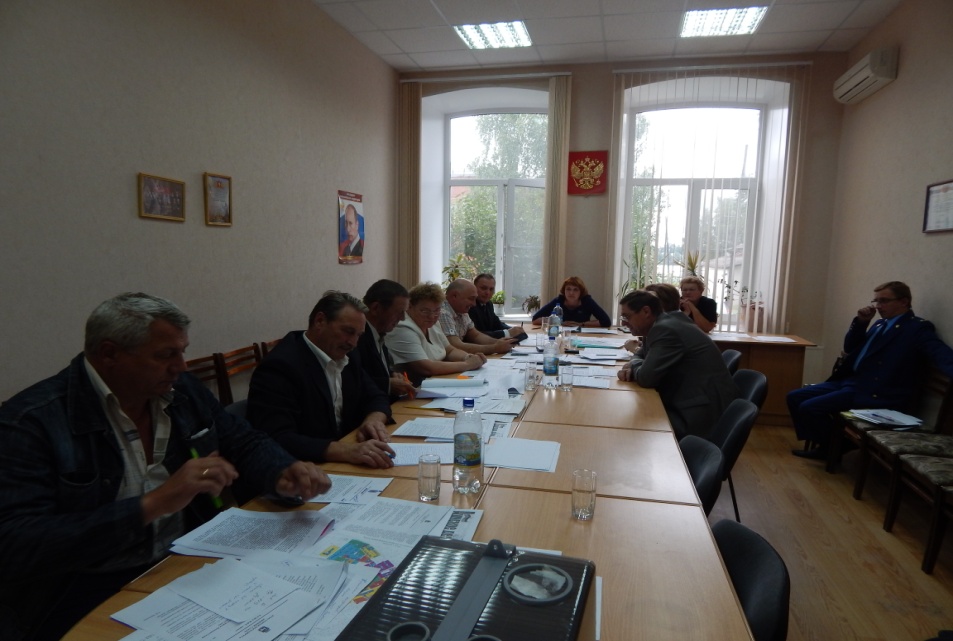 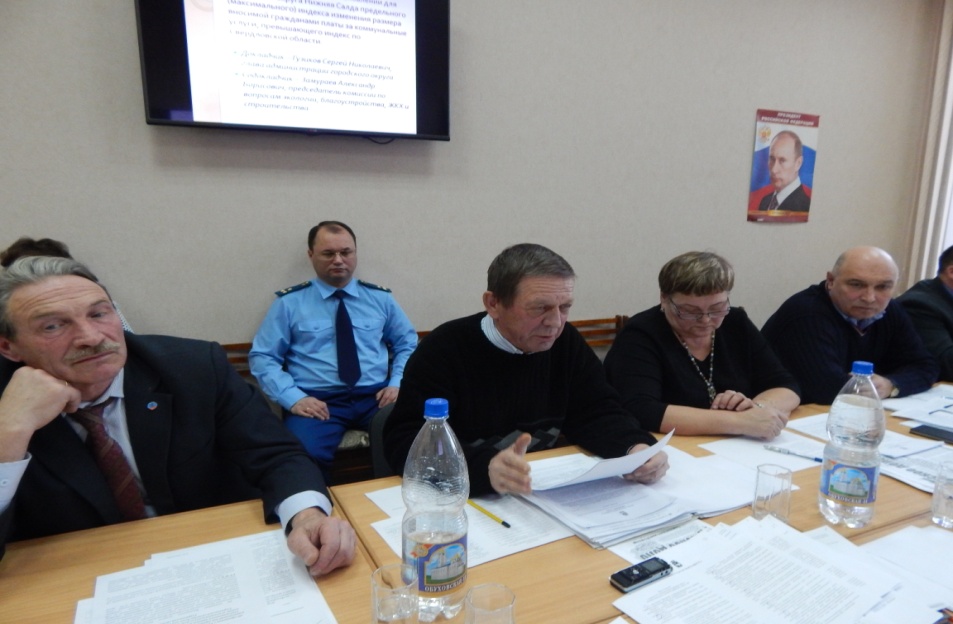 Заседания Думы городского округа
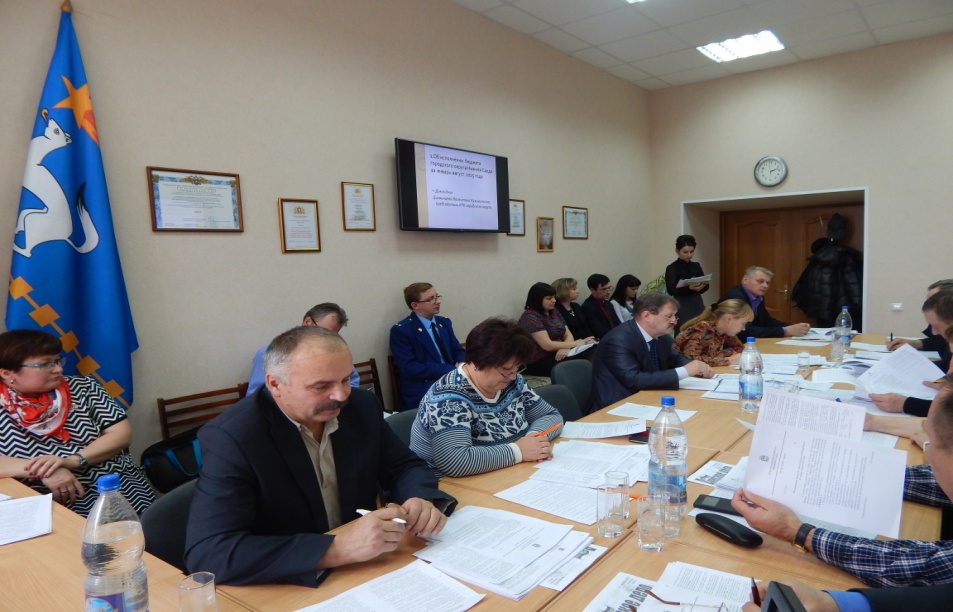 Интервью главы городского округа «Городской вестник – Нижняя Салда» от 01.01.2015 № 1
Интервью главы городского округа «Городской вестник – Нижняя Салда» от 06.08.2015 № 33
Интервью главы городского округа «Городской вестник – Нижняя Салда» от 16.07.2015 № 30
Интервью главы городского округа «Городской вестник – Нижняя Салда» от 12.11.2015 № 47
Интервью главы городского округа «Городской вестник – Нижняя Салда» от 31.12.2015 № 54
Статьи в газете «Городской вестник-Нижняя Салда» о деятельности Думы
Встреча депутатов Думы Лобжина В.М. и Закировой Н.Н. с жителями с. Медведево
О проведении единого Дня приёма граждан
Участие депутатов Думы Компаниц В.П. и Аленкиной О.А. в общественном контроле качества ремонта ул. Ломоносова
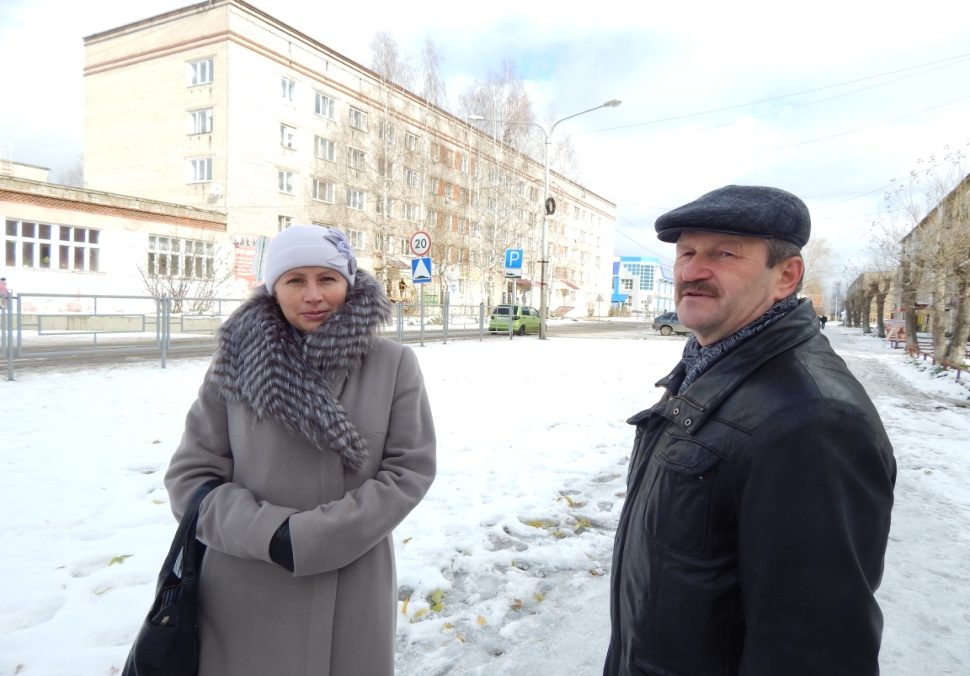 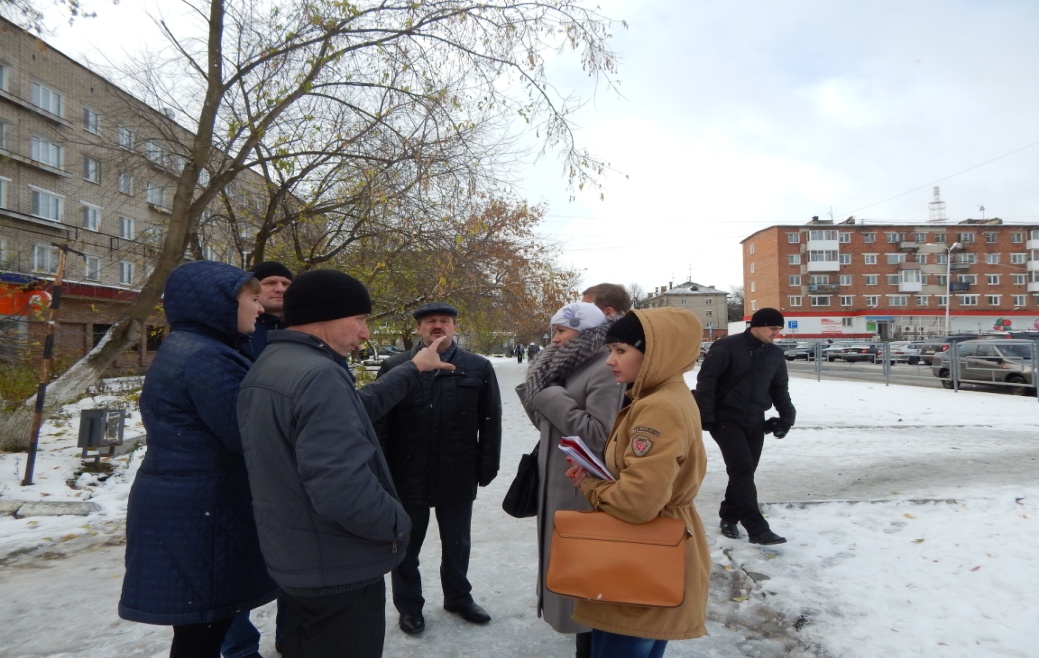 Всего в 2015 году:-  состоялось 42 заседания постоянных комиссий Думы городского округа;
Рисунок 1 Количество заседаний постоянных комиссий
- проведено 13 заседаний Думы городского округа, из них 1 – внеочередное заседание;
Рисунок 2 Количество проведенных заседаний Думы
- на заседаниях рассмотрено 193 вопроса, утверждено 123 решения Думы
Рисунок 3 Количество рассмотренных вопросов
В 2015 году решением Думы впервые утверждена музыкальная редакция и текст Гимна городского округа Нижняя Салда. Авторы Гимна – Минеев Р. и Волгина С.
В 2015 году проведен городской фотоконкурс «Мой город – моя жизнь»
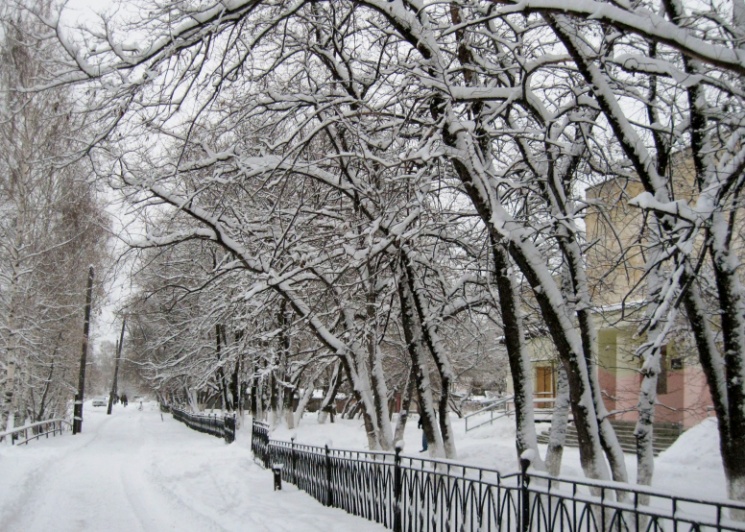 1 место Чеботарева С.С.
2 место Нагаева Н.Б.
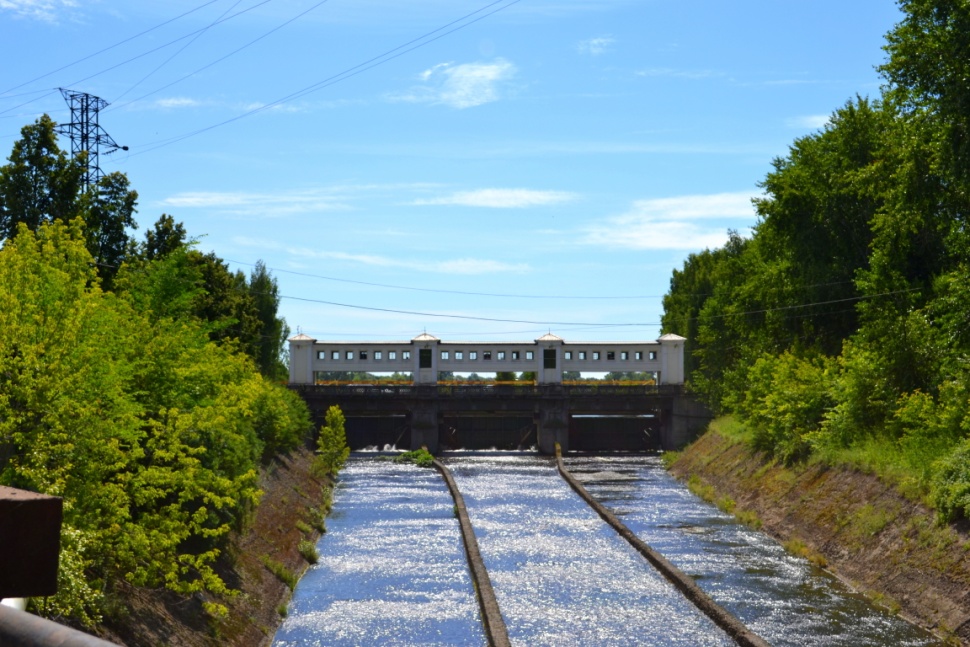 3 место Сухоплюева Д.В.
Думой ГО утверждено Положение об Общественном Совете городского округа Нижняя Салда
Думой ГО принято решение о вручении малого серебряного знака Законодательного Собрания СО и о представлении к награждению Почетной грамотой Законодательного Собрания СО
Малым серебряным знаком награждены депутаты Думы ГО: Мурашов В.Д., Компаниц В.П., Спиридонов В.В. – за существенный вклад в развитие местного самоуправления Свердловской области
За существенный вклад в развитие местного самоуправления Свердловской области Почетной грамотой Законодательного Собрания  награждены: глава ГО Матвеева Е.В., Рожин В.А. – председатель уличного комитета ул. Заводская
28 декабря 2015 года Дума городского округа Нижняя Салда отметила свой 20-й Юбилей! За большой вклад в развитие местного самоуправления в Свердловской области Думе вручен Почетный диплом Законодательного Собрания Собрания Свердловской области
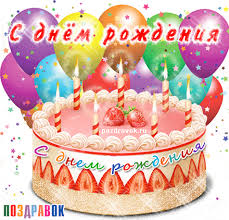 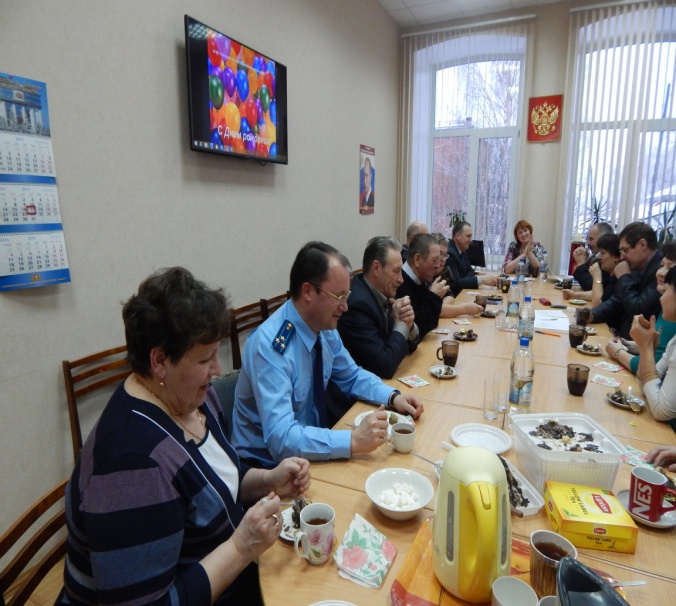 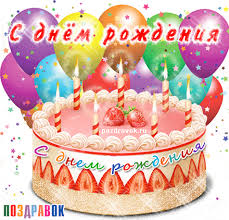 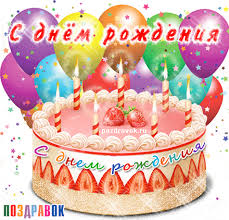 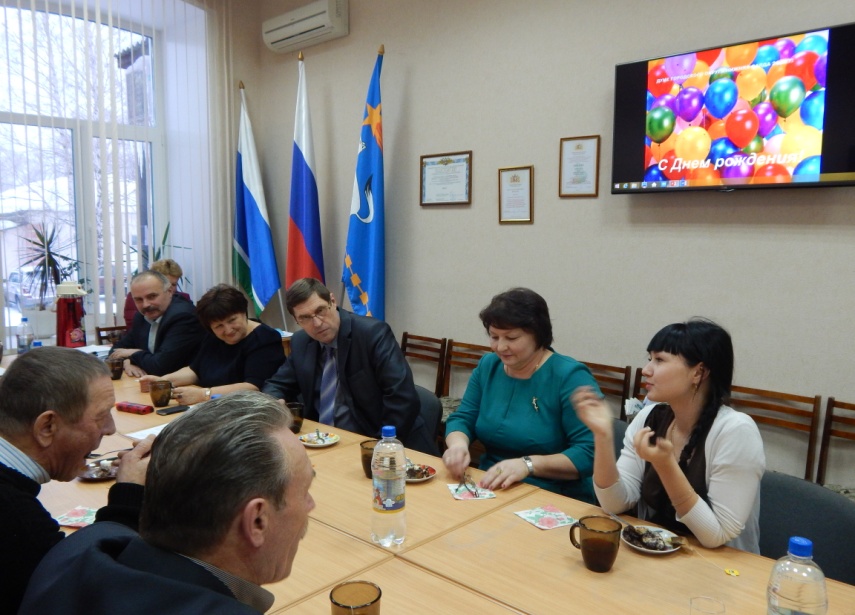 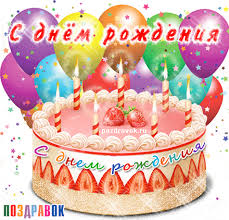 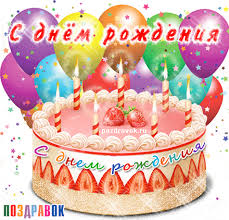